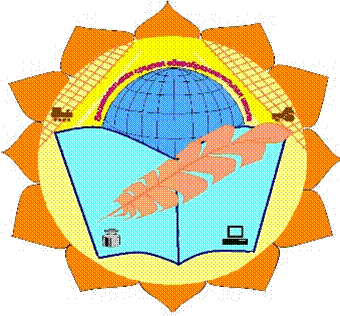 МОУ «Великосельская средняя школа 
Гаврилов-Ямского муниципального района»
«Работа по обработке древесины в рамках урочной и внеурочной деятельности»
Лопаткин А.С.,
учитель технологии I категории
27 апреля 2016 год
«Нельзя растить 
полноценного человека без воспитания в нем 
чувства прекрасного...» слова Р. Тагора
Предметная область «Технология»
отражает в своем содержании общие принципы преобразующей деятельности человека и все аспекты материальной культуры
формирует  у обучающихся ресурс практи-ческих умений и опыта, необходимых для разумной организации собственной жизни, 
создает условия для развития инициатив-ности, изобретательности, гибкости мышления.
Предметная область «Технология»
деятельность обучающихся, направленная на создание и преобразование как материальных, так и информационных объектов
полученный и осмысленный обучающимися опыт практической деятельности
сопровождение образовательной деятельности учащихся (консультационное сопровождение, педагогическое наблюдение за деятельностью с организацией анализа (рефлексии)
Предмет  «Технология»
направлен на развитие творческих интеллектуальных способностей учащихся и включение их в созидательный труд
 самостоятельная проектная и исследовательская деяте-льность учащихся, способствующая их творческому развитию, предоставляя возможность учащимся применить на практике и творчески использовать знания основ наук в области проектирования, конструирования и изготовления изделий 
основная практико-ориентированная предметная область, проектирование и изготовление предметов и изделий.
Технологической подготовки учащихся
5-8 классы
9 классы
«Индустриальные 
технологии»
Программа
 «Хозяин сельского дома»
блок 
«Сельскохозяйственные
 технологии»
Практические работы и творческие проекты
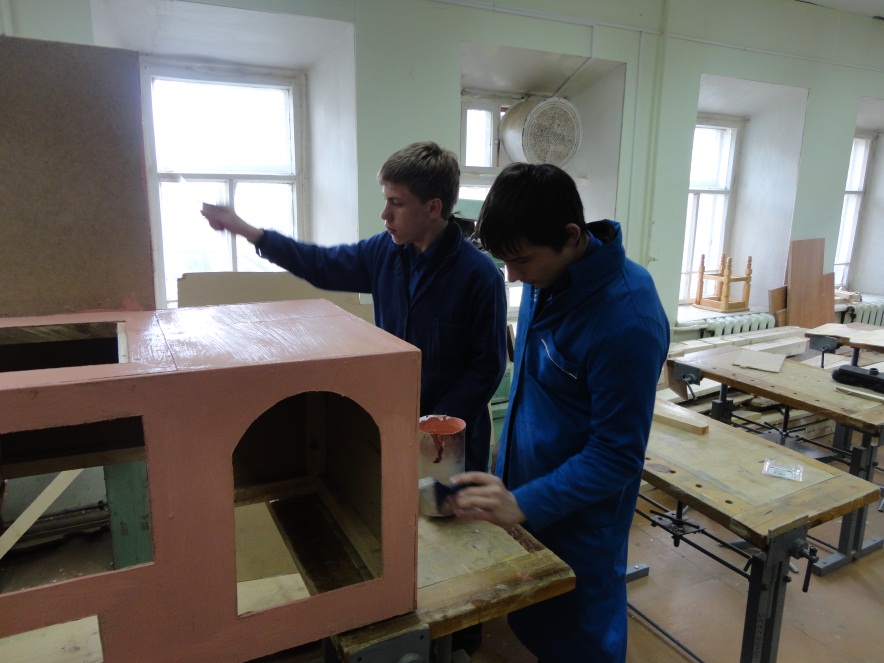 Проект «Чудо-печка»
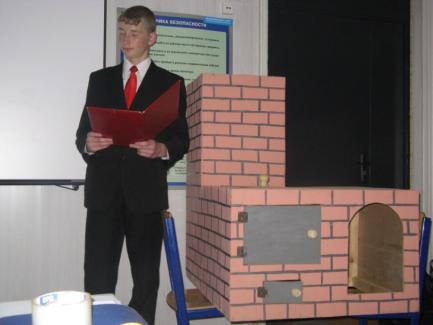 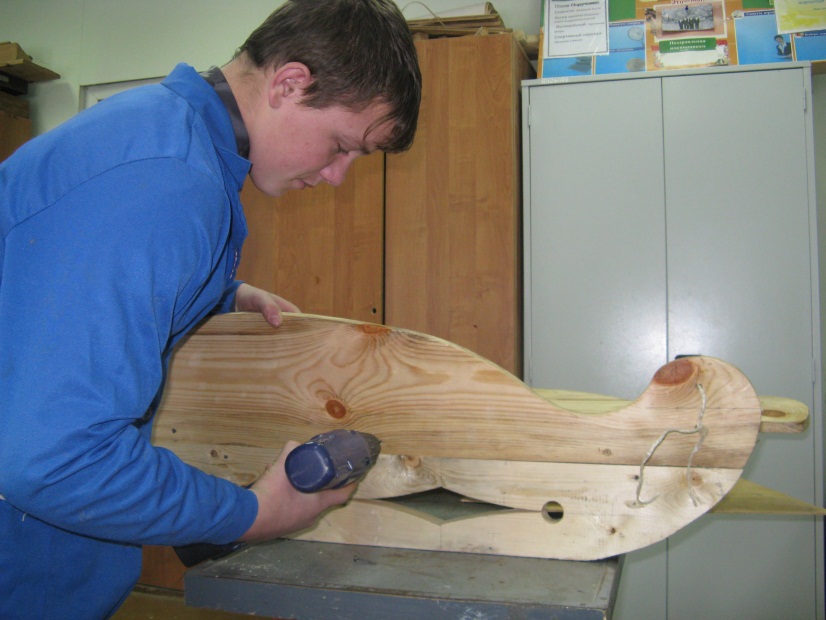 Проект «Сани»
Тематика проектов
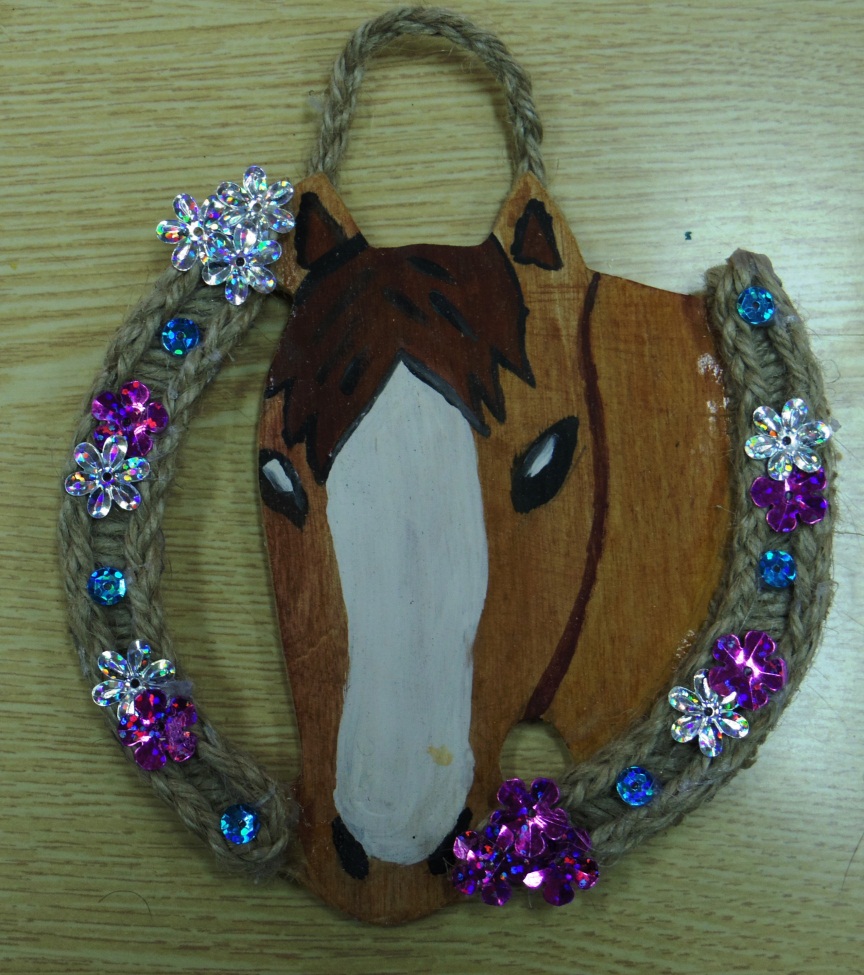 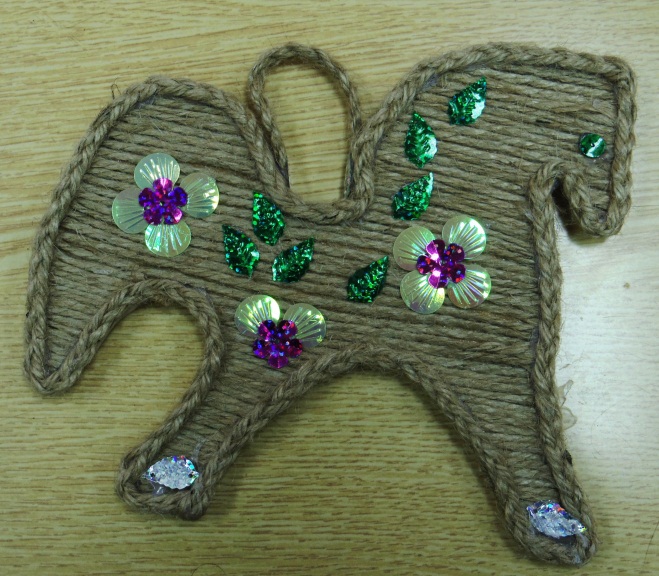 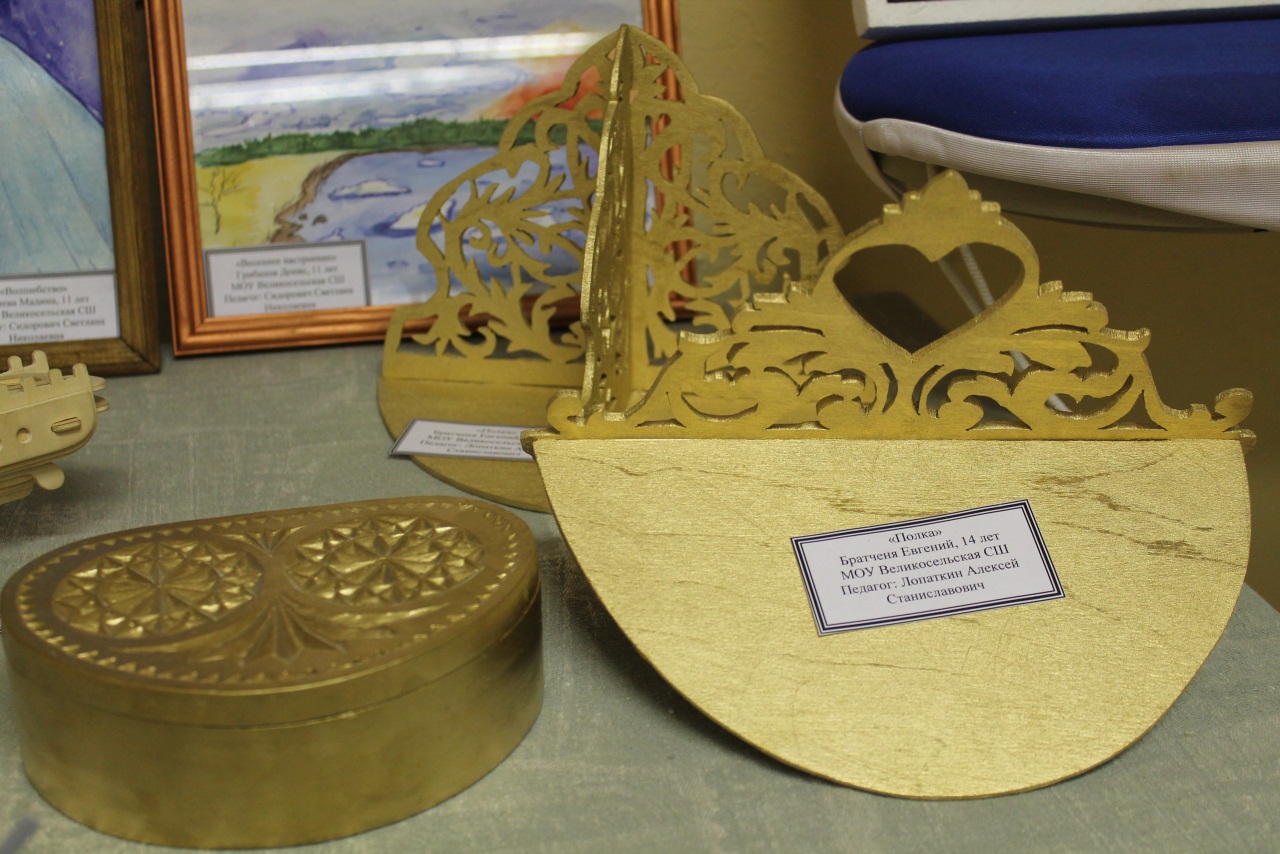 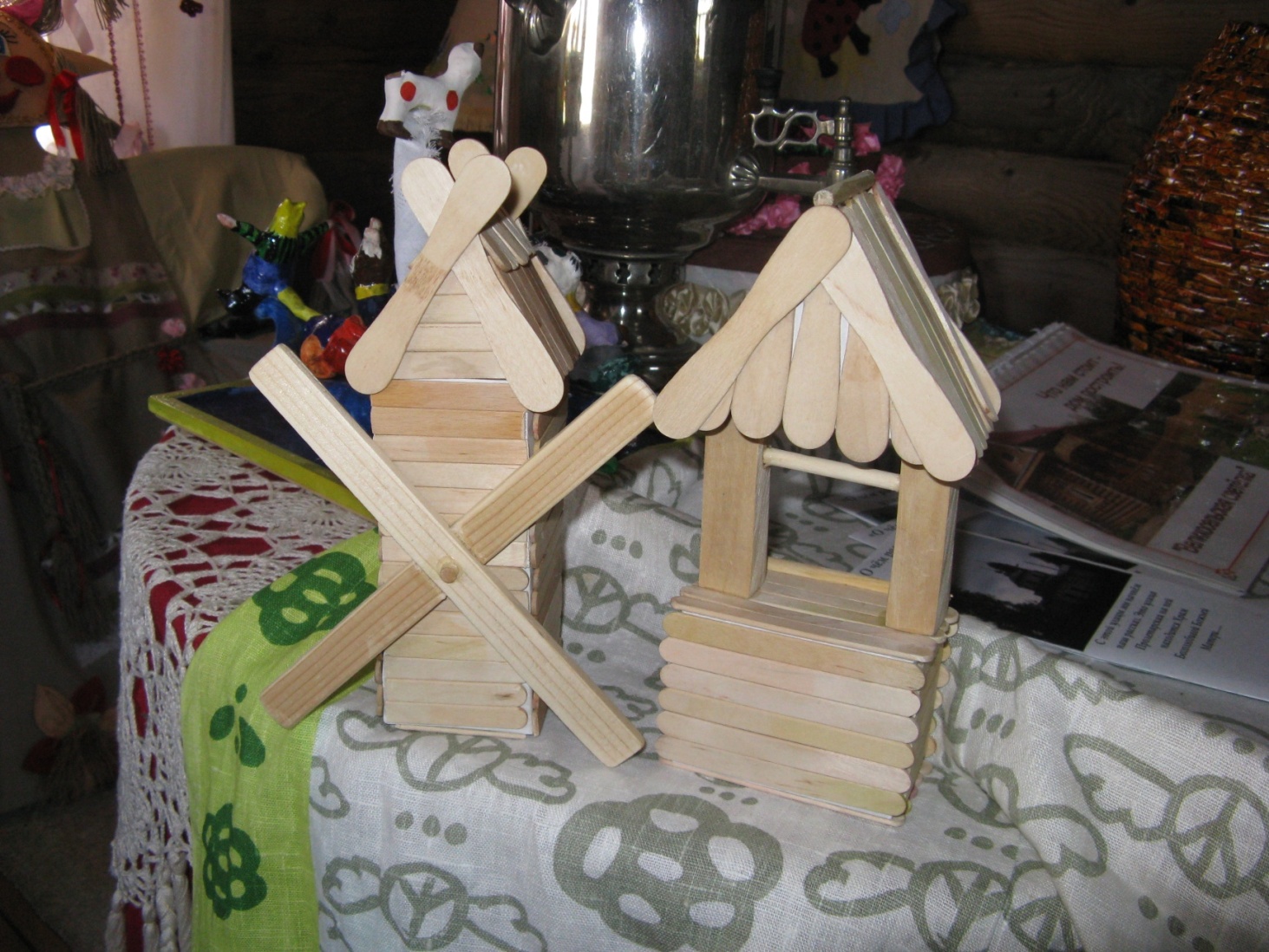 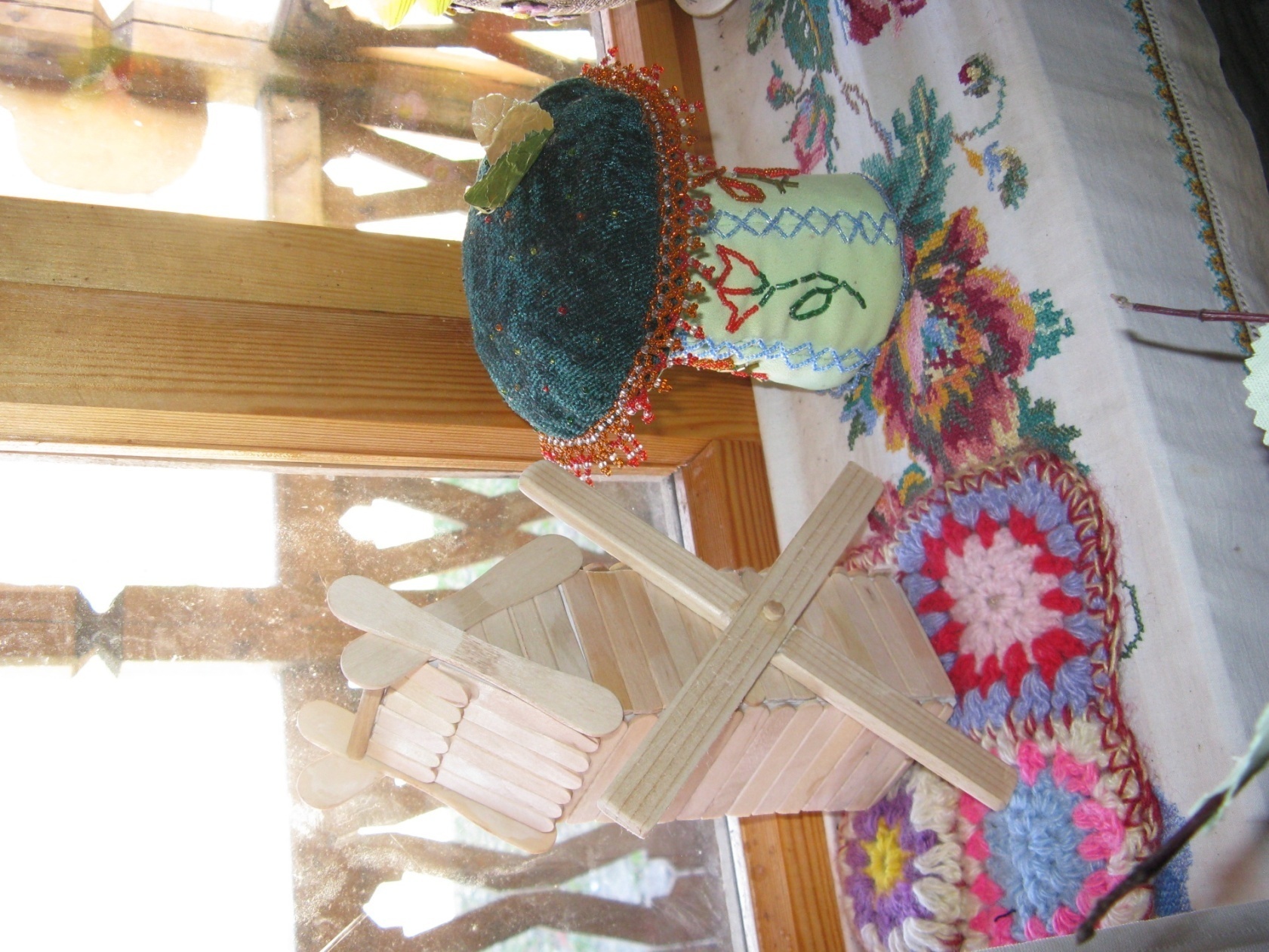 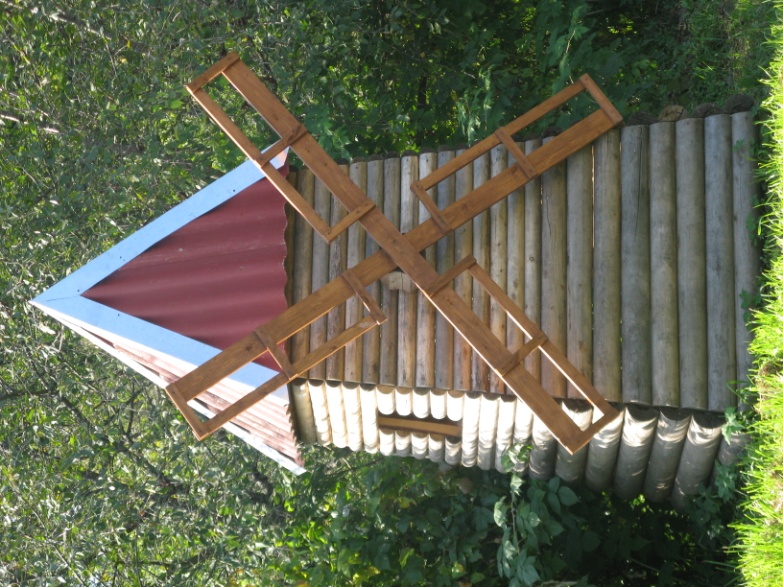 Проект «Мельница»
Тематика проектов
Проект «Колодец»
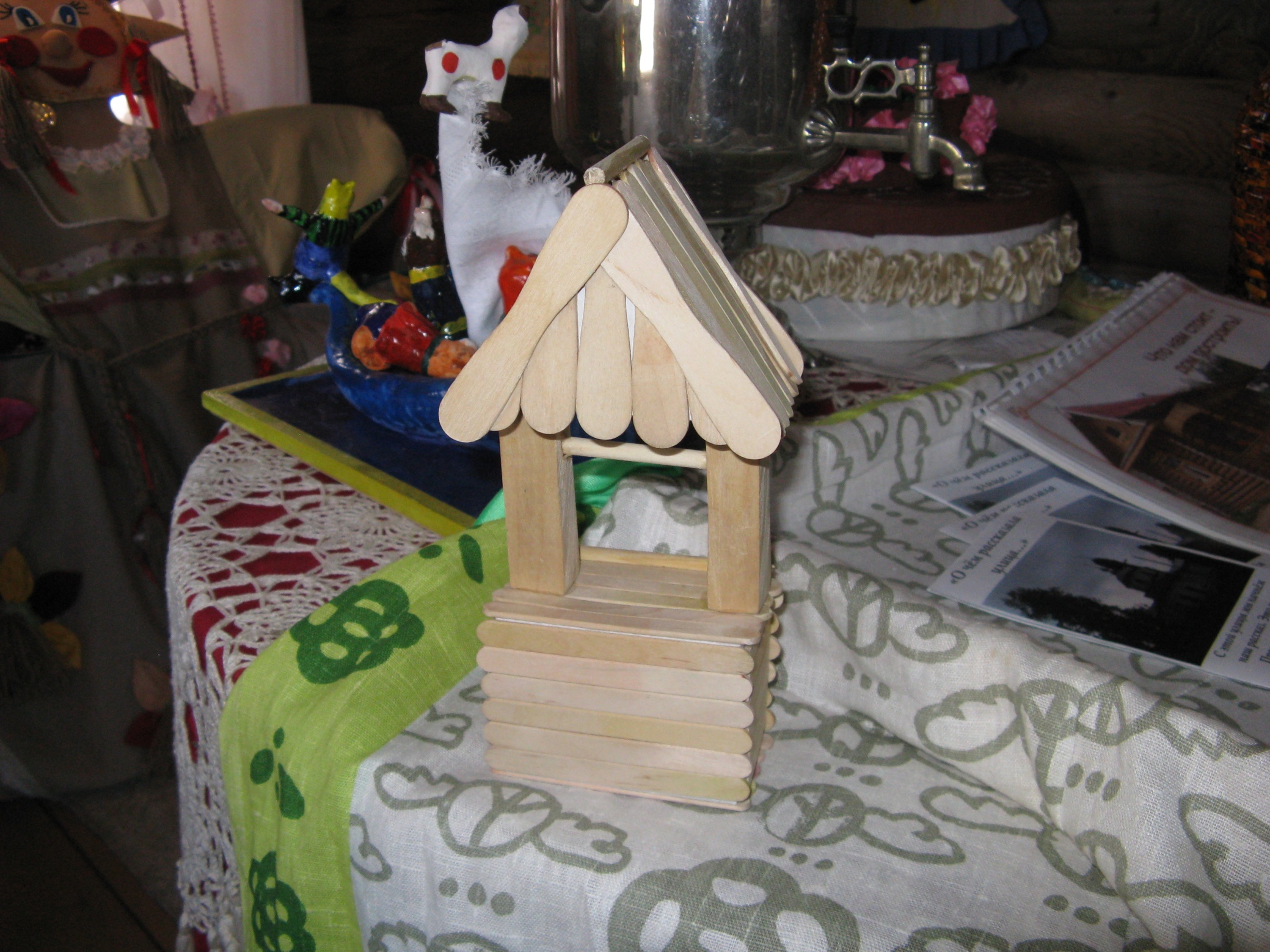 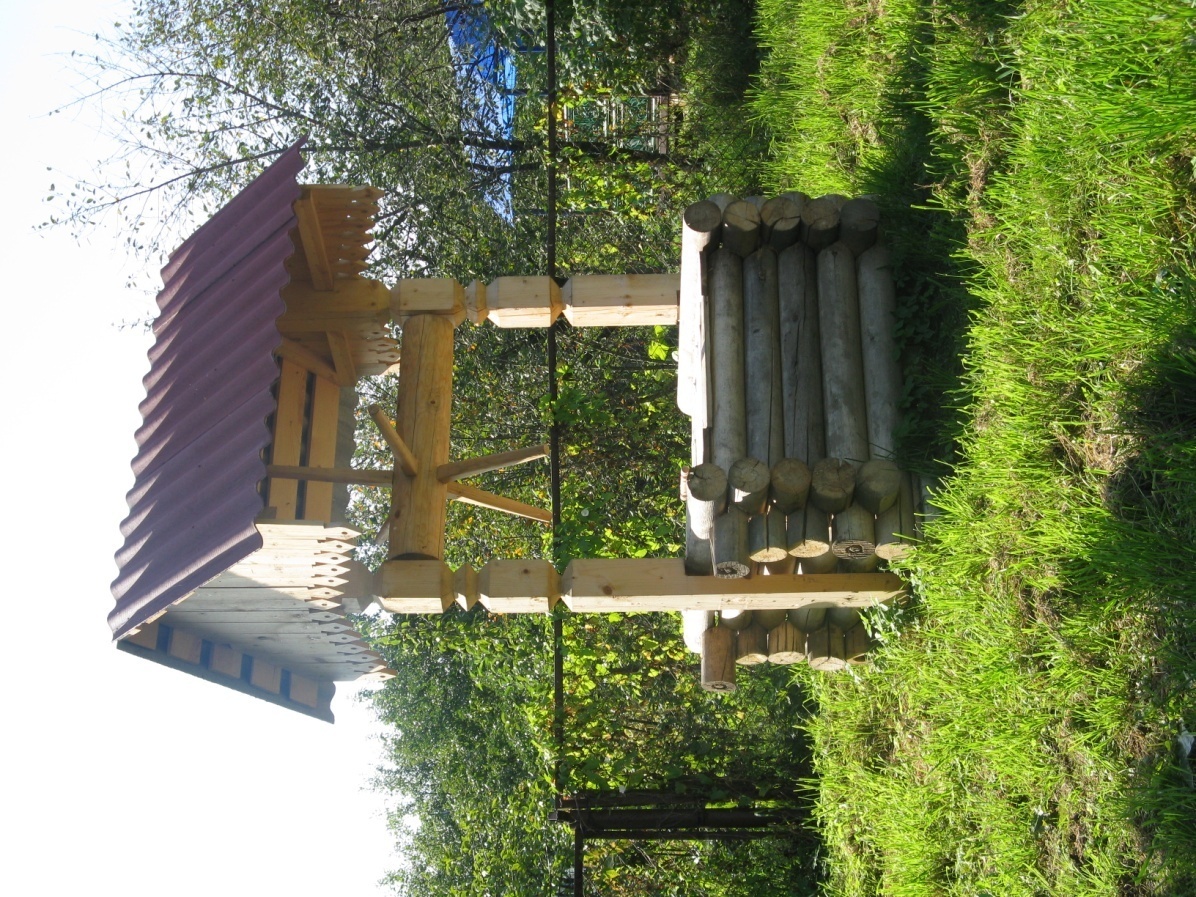 Тематика проектов
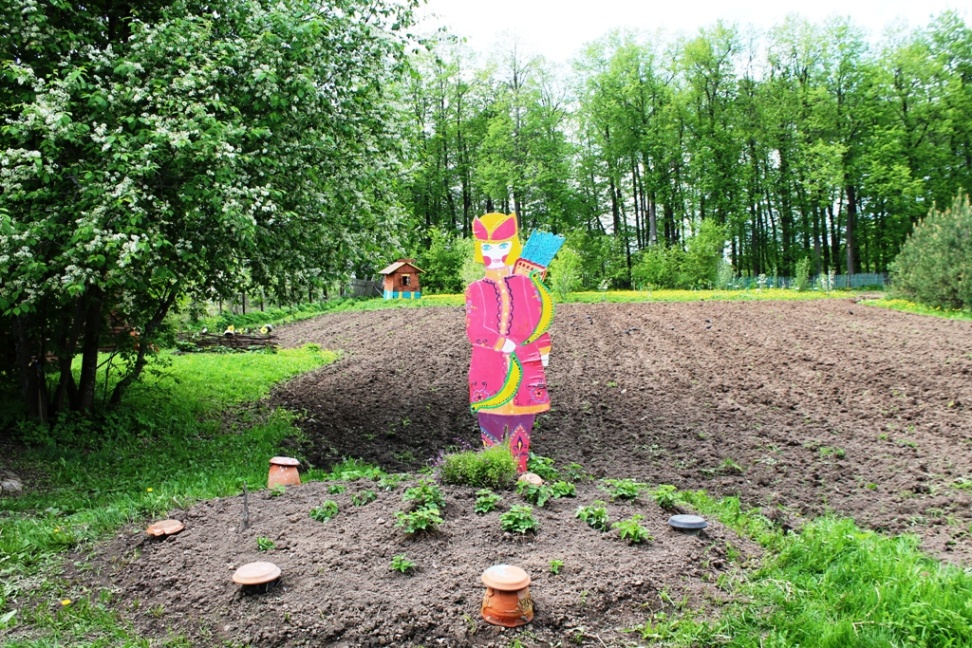 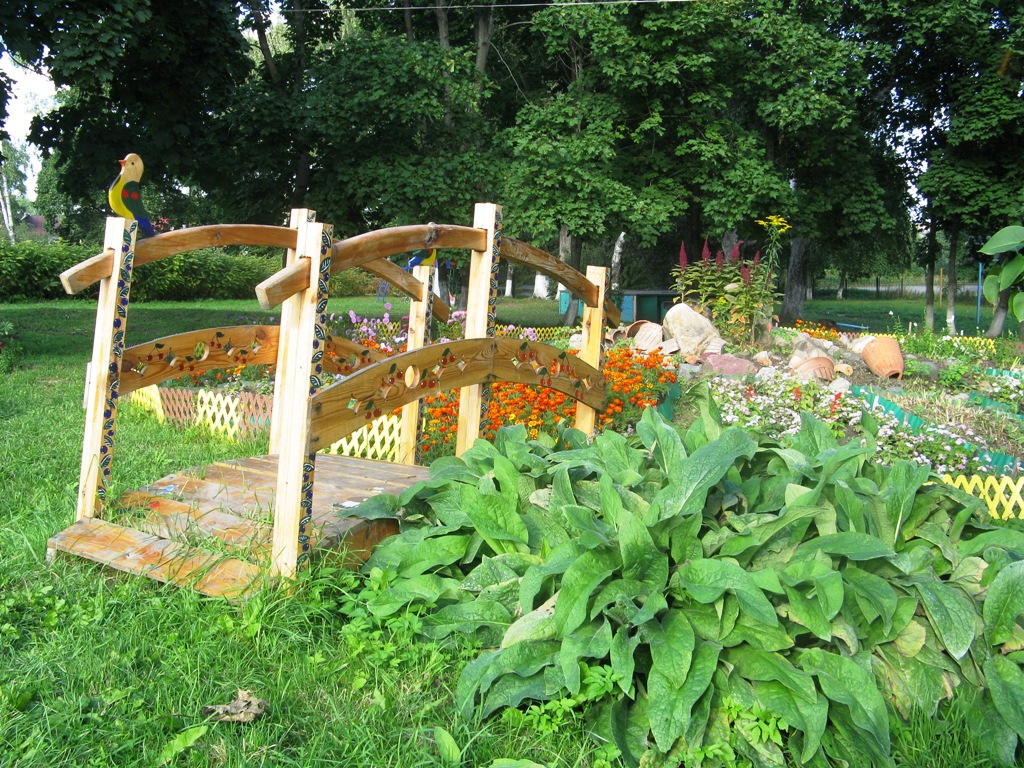 Проектная деятельность
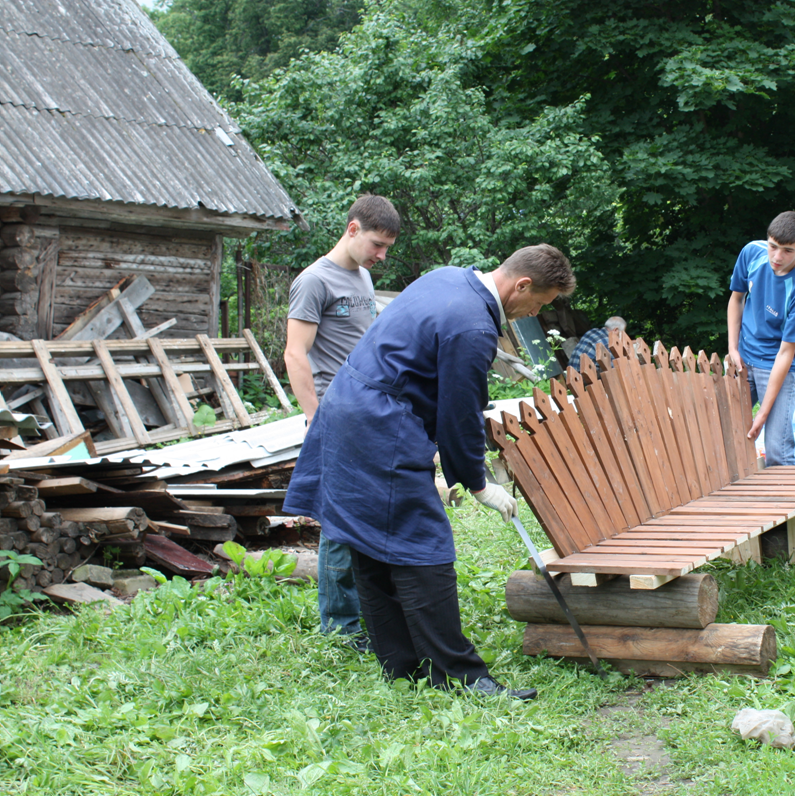 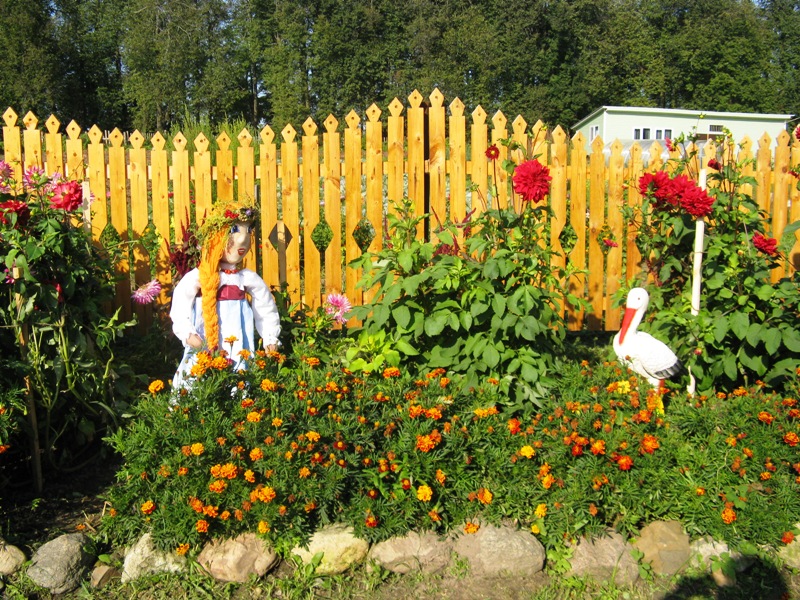 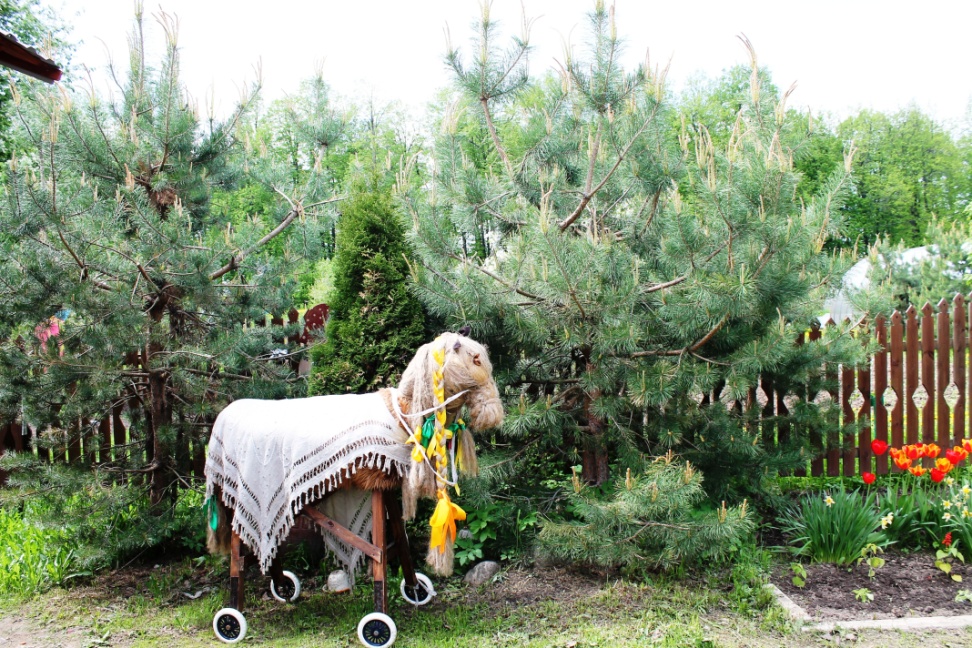 Клуб «Деревянные чудеса»
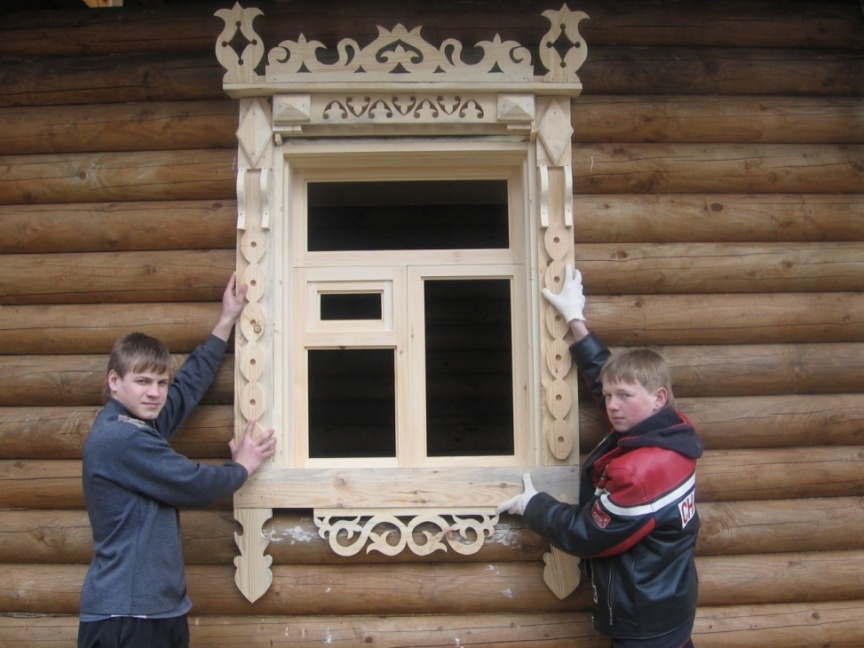 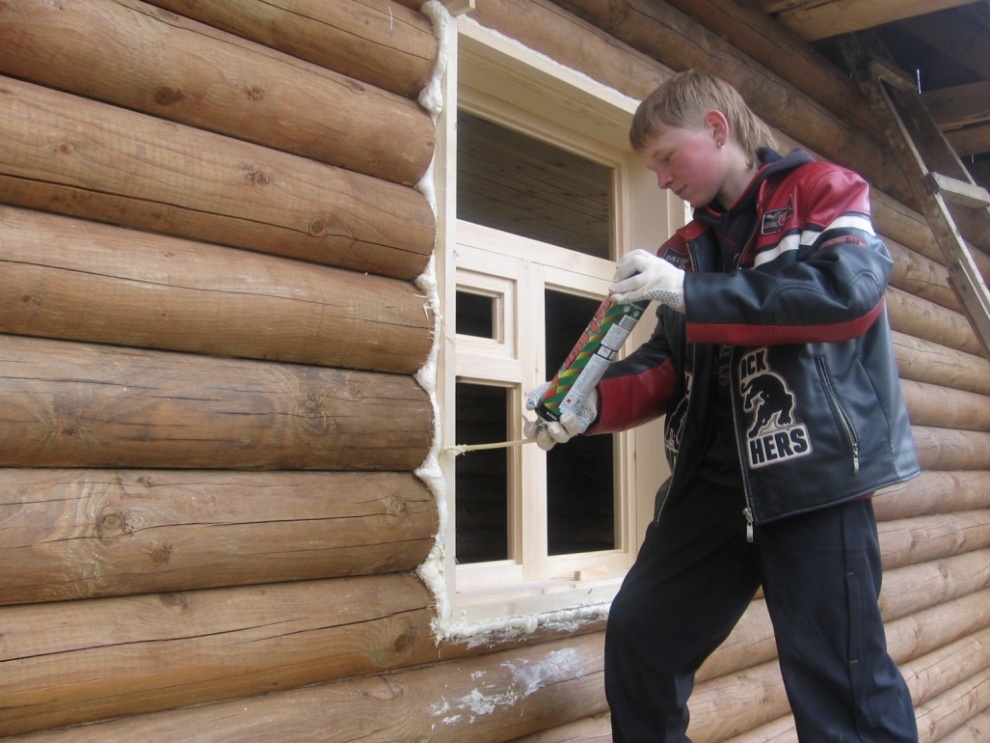 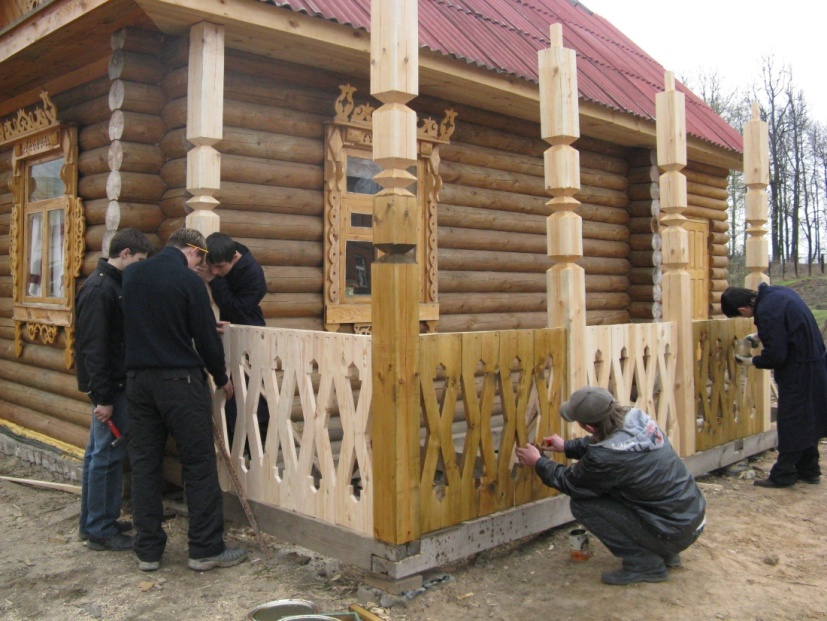 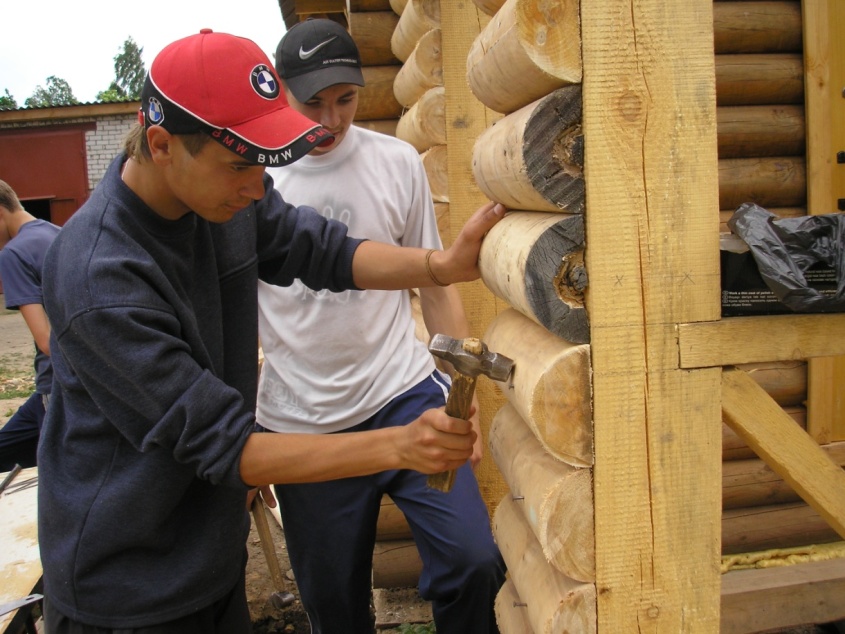 Педагогическая идея
формирование творческих способностей детей на уроках  технологии и во внеурочной деятельности, посредством декоративной обработки древесины
создание условий для формирования духовно-нравственного  развития, реализации творческого потенциала в социально ориентированной деятельности на основе нравственных установок и  моральных норм.
Задачи
овладение учащимися знаниями элементарных основ декоративно-прикладной работы по обработке древесины; 
ознакомление с особенностями работы в области декоративно-прикладного искусства  Ярославского края и народного искусства «резьба по дереву», «выпиливание лобзиком», «роспись по дереву», и др.; 
развитие у детей художественного вкуса, изобразительных и творческих способностей, пространственного мышления;
укрепление нравственности, основанной на свободе воли и духовных отечественных традициях, воспитание интереса и любви к искусству.
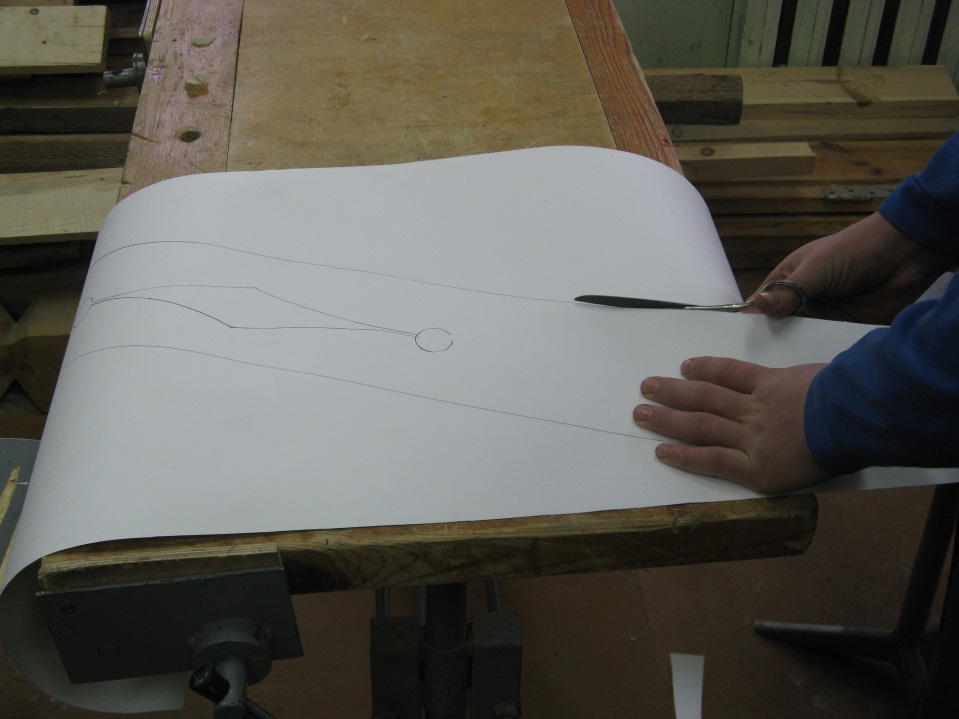 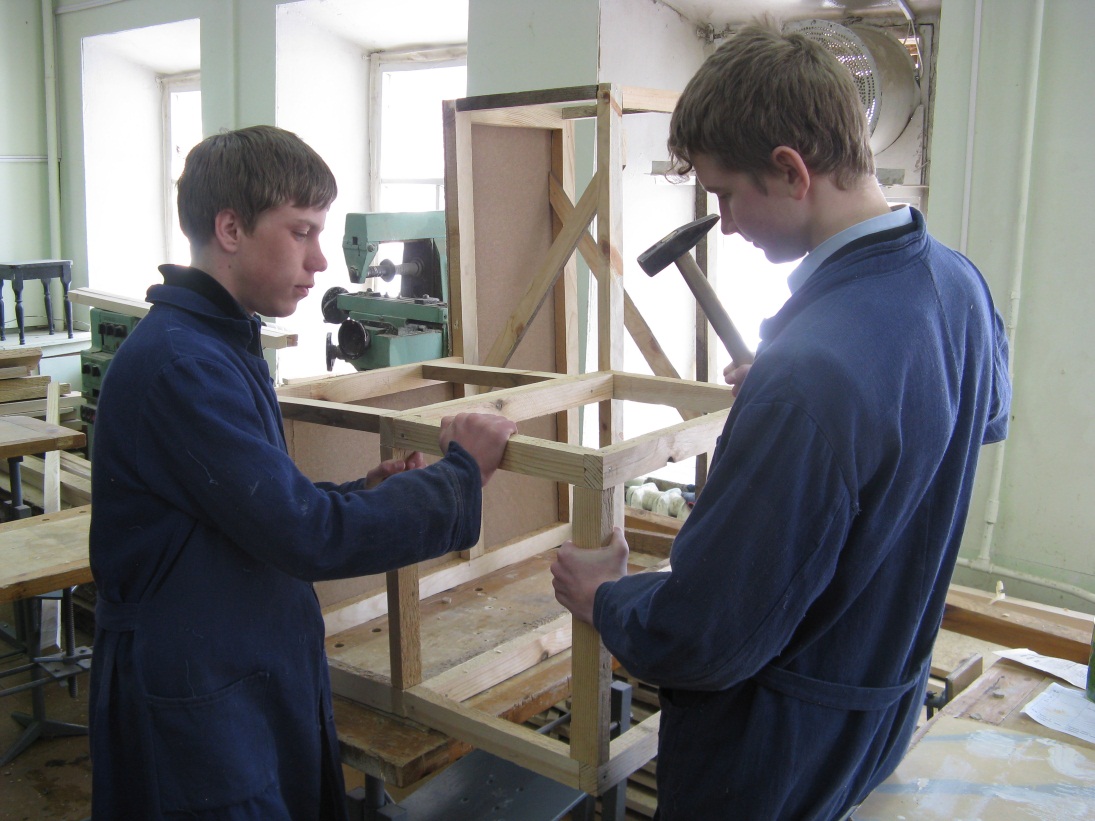 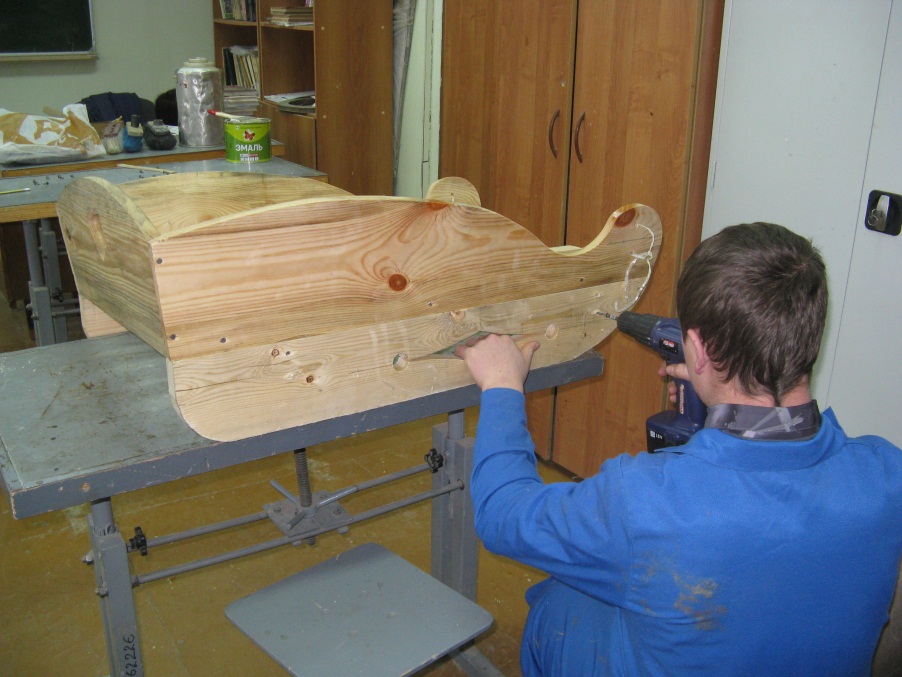 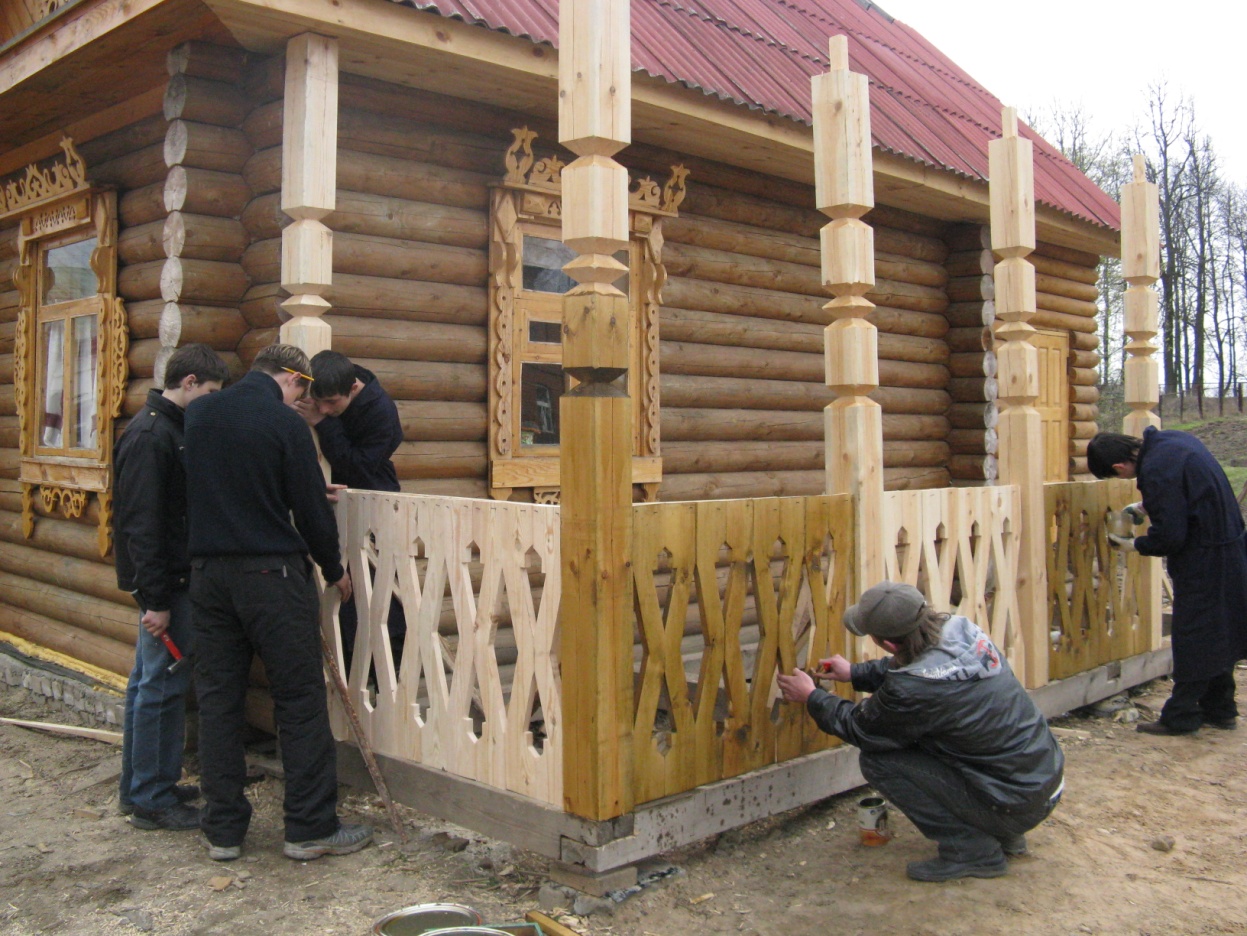 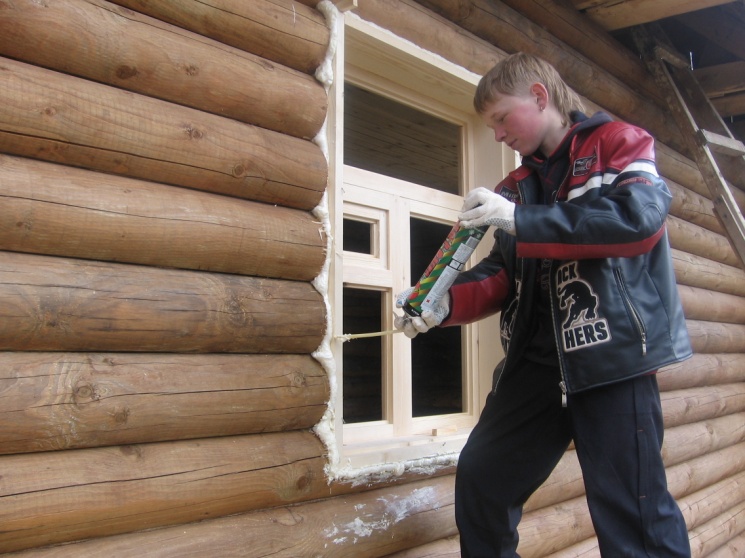 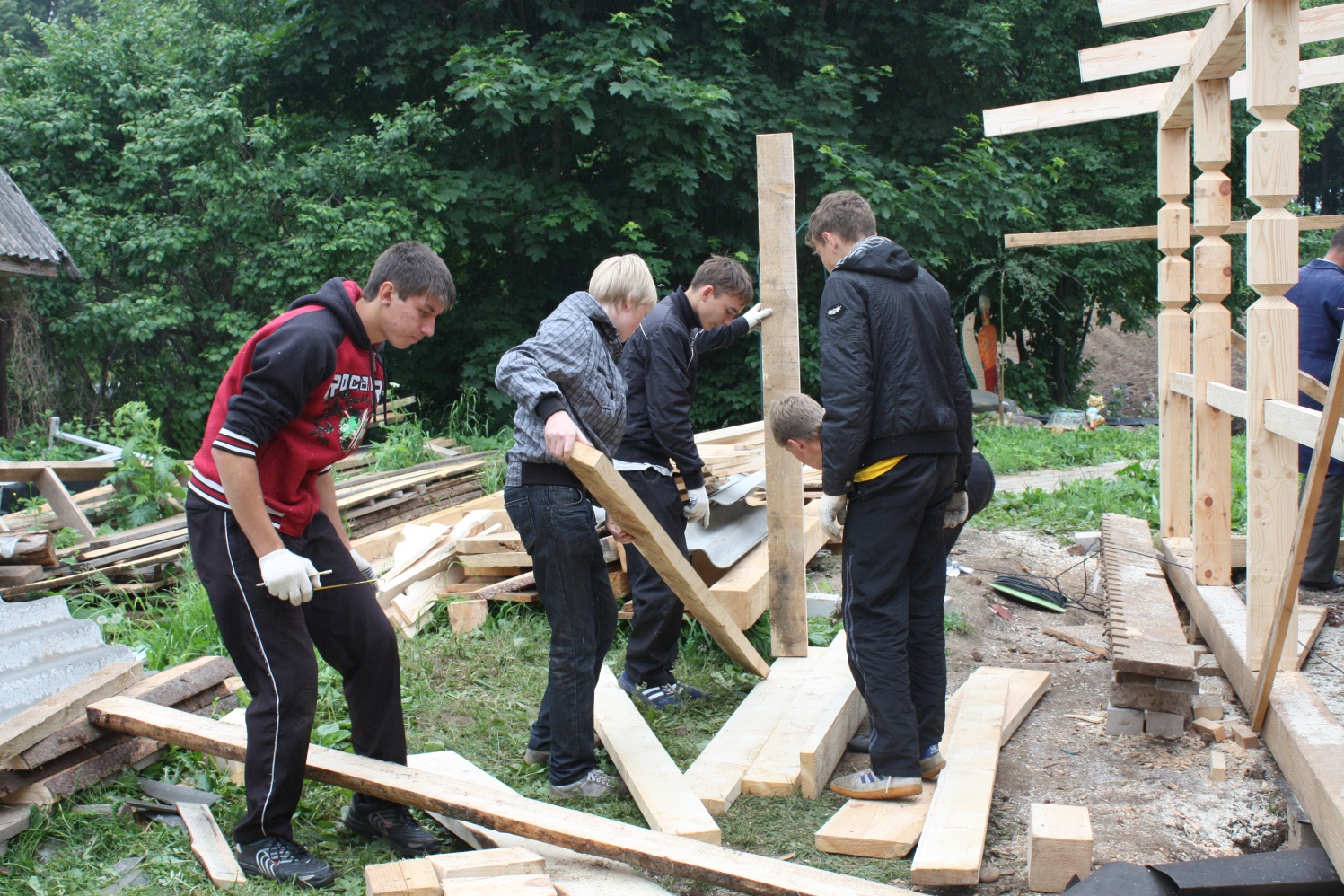 Школьный краеведческий музей «Светёлка»
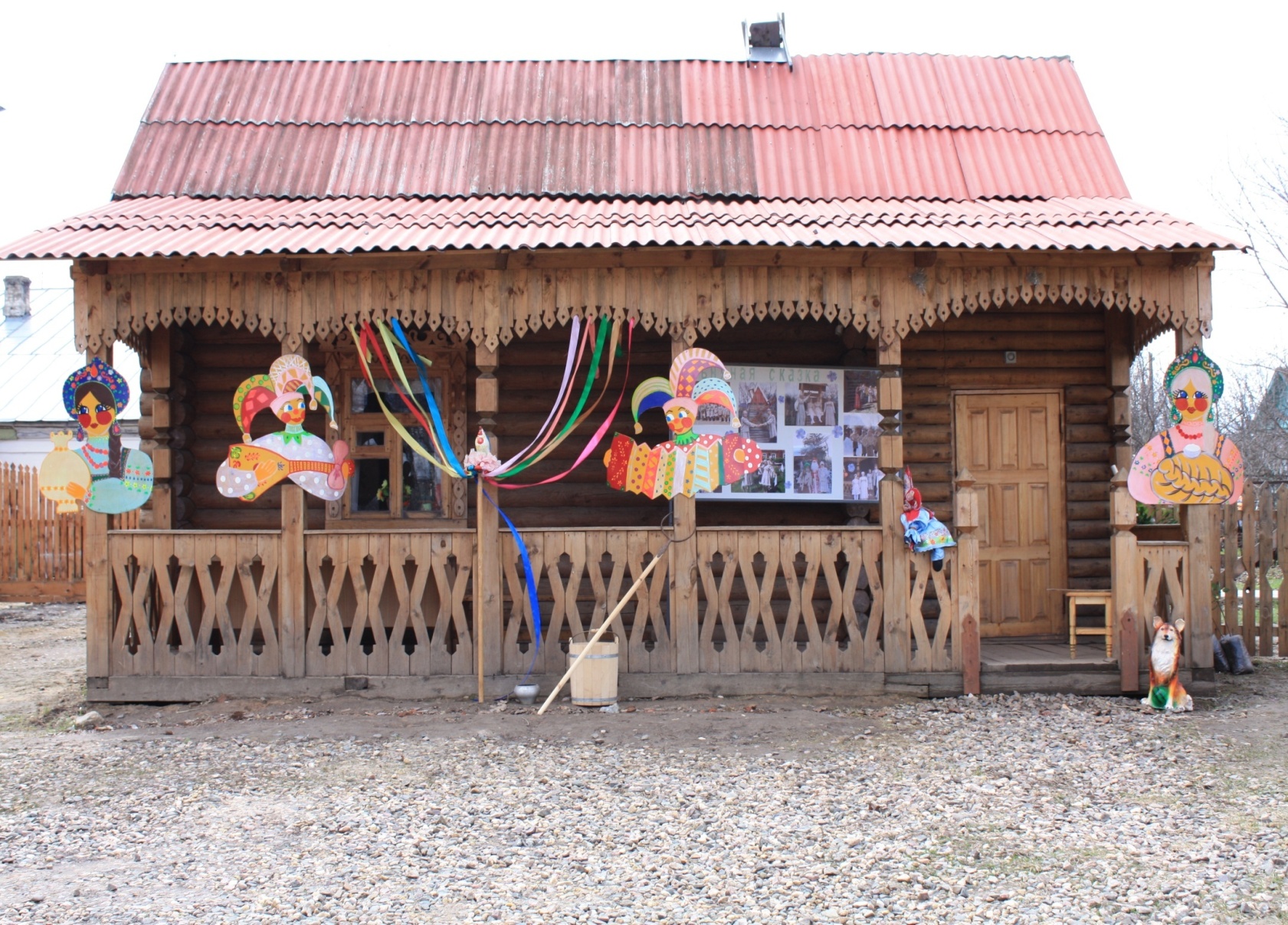 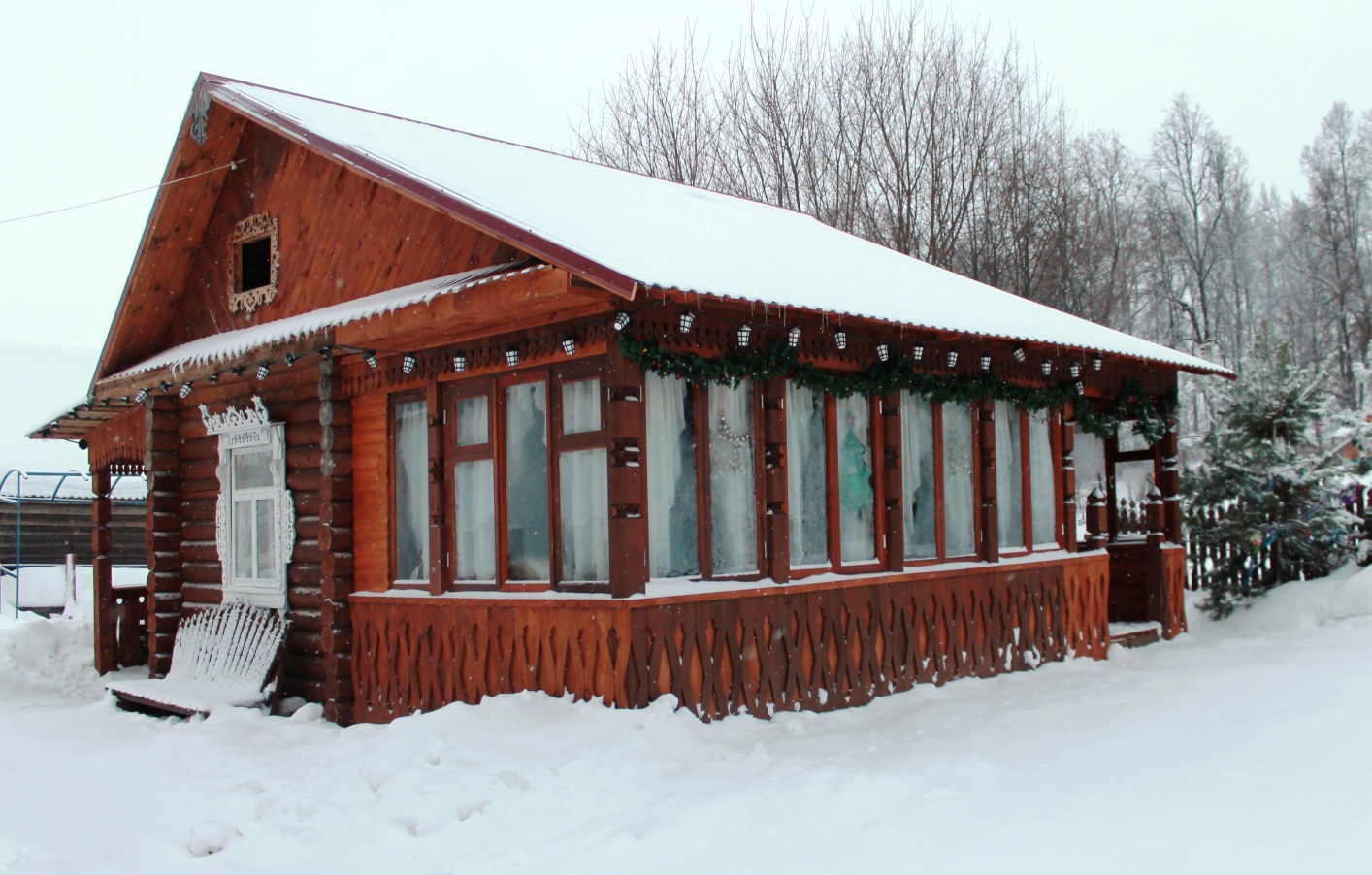 Цель деятельности:
Расширить базу знаний по декоративно-прикладному творчеству направленную на духовно-нравственное воспитание школьников и проанализировать сферу её влияния.
Сформировать устойчивую мотивацию к познанию окружающего мира природы с     помощью обучения детей творческой, вдумчивой работе с деревом  одним из самых распространённых и любимых народом материалов для декоративно-прикладного творчества.
Задачи:
Обучающие. 
1) Научить  познавать и использовать красоту и свойства древесины для создания художественных образов и предметов быта;
2) Уметь различать породы деревьев, выбирать пригодные для работы, хранить древесину;
3) Освоить основы технологии и технику безопасной ручной обработки древесины.
Развивающие. 
1) Развить потребность в творчестве и познании окружающего мира;
2) Развить способности работы с инструментом, объёмное видение предметов, развить руки, как важнейшее средство общения человека с окружающим миром.
Воспитательные. 
1) Сформировать у детей мировоззрение, открытое российским национальным традициям, проникнутое любовью к природе и народной культуре;
2) сформировать навыки работы в творческом разновозрастном коллективе, где младшие учатся у старших, а старшие помогают младшим;
3) Развить терпение, настойчивость, трудолюбие.
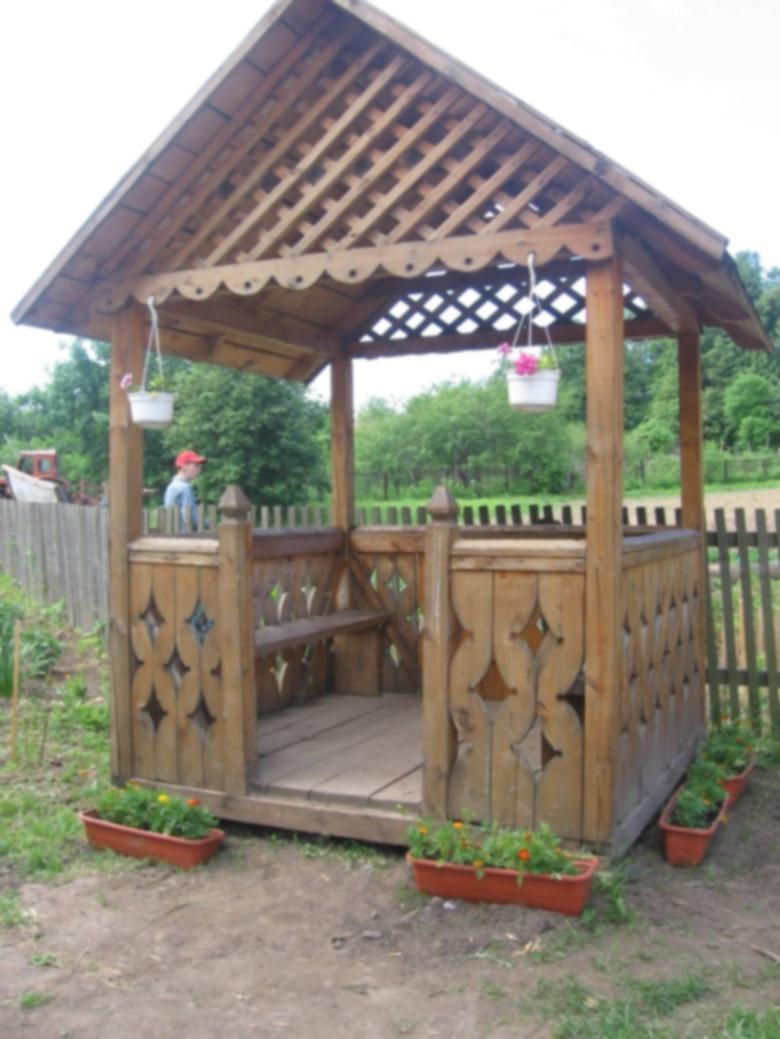 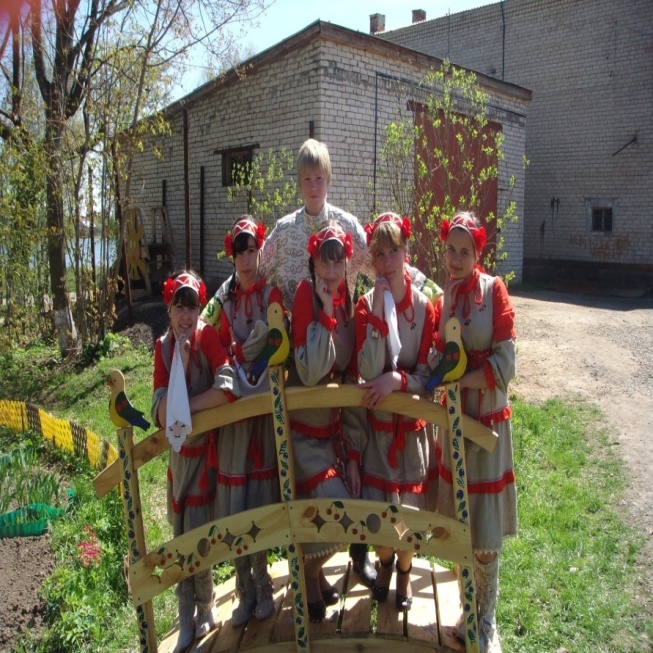 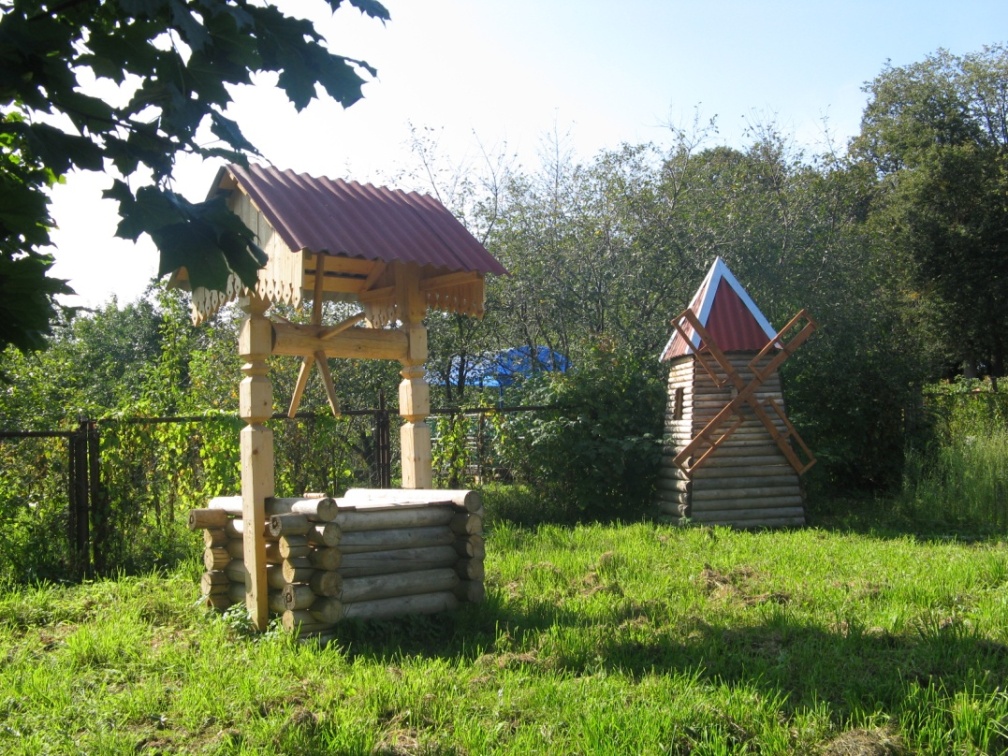 Проект 
«Беседка»
Проект  
 «Поляна сказок»
Работа детей начальной школы в проектной деятельности
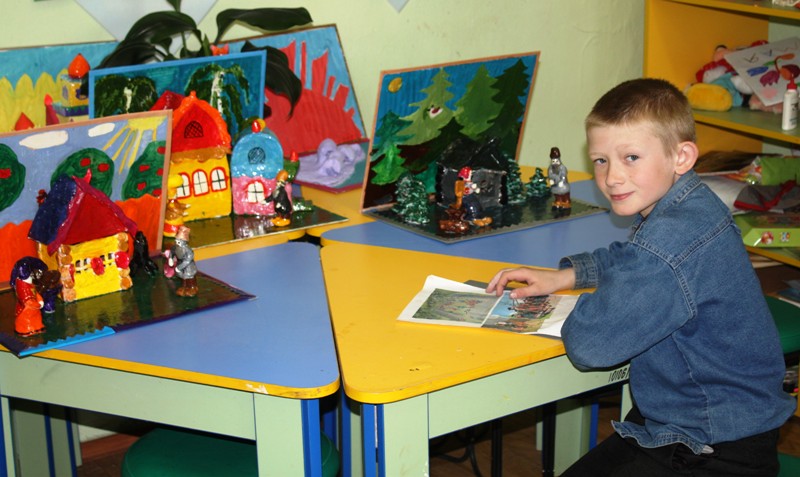 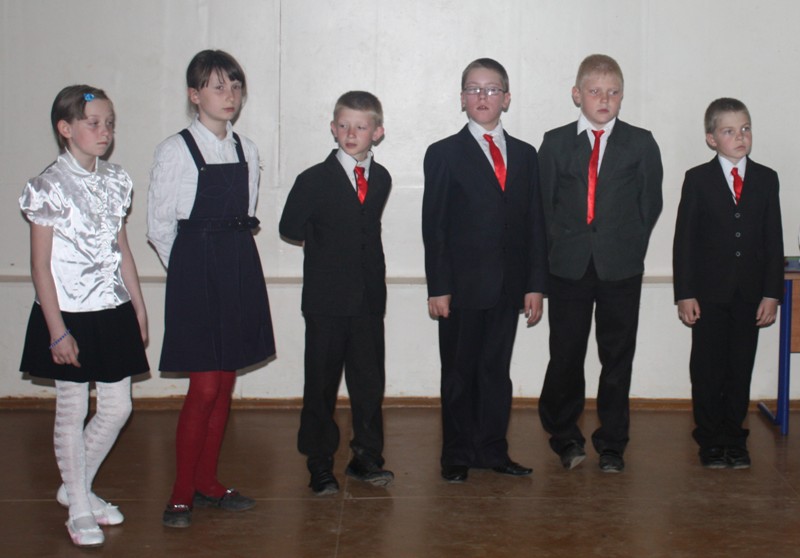 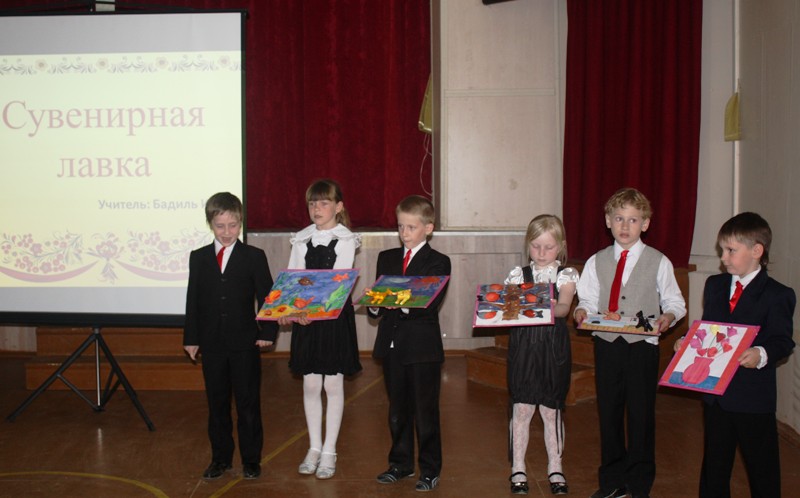 Сферы художественной деятельности
Декоративно-прикладная (украшение)
Изобразительная (изображение)
Конструктивная (постройка)
Практическая значимость
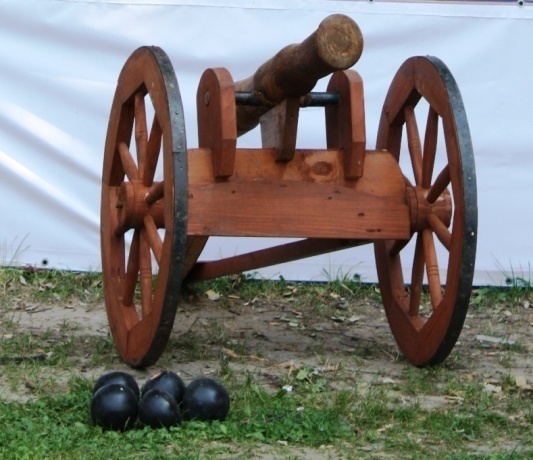 2012-13 учебный год – проект «Пушка»

2013-14 учебный год – проект «Мостик»








2014-15 учебный год – 
проект «Домик для Шишиморы»
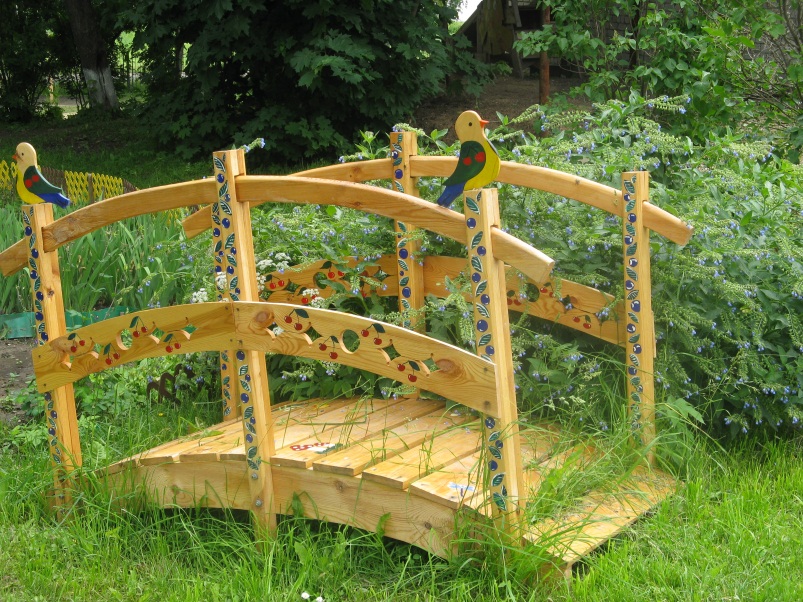 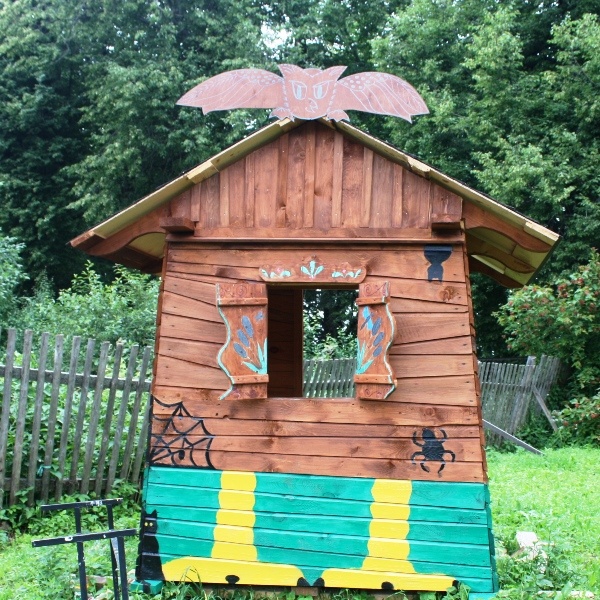 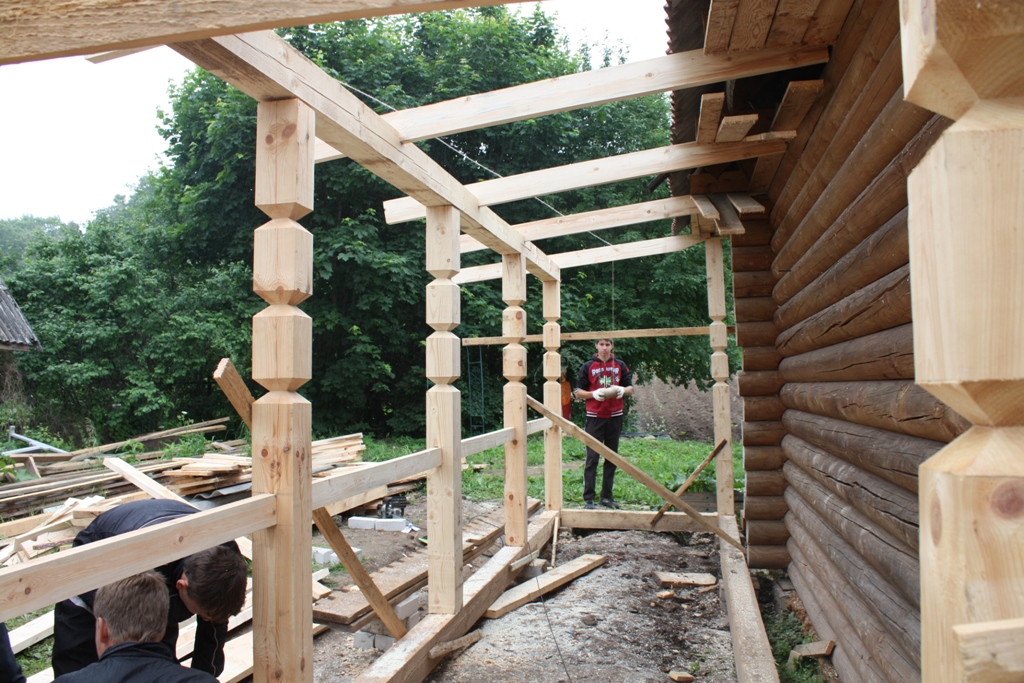 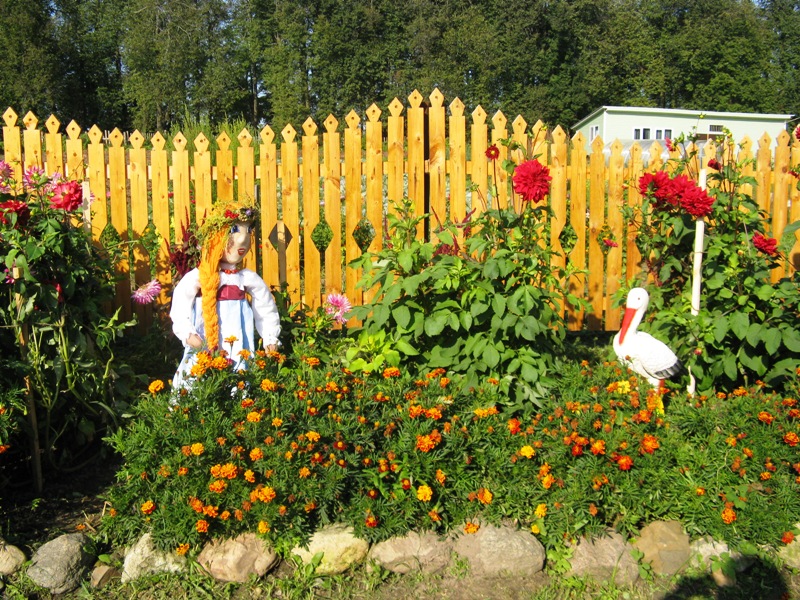 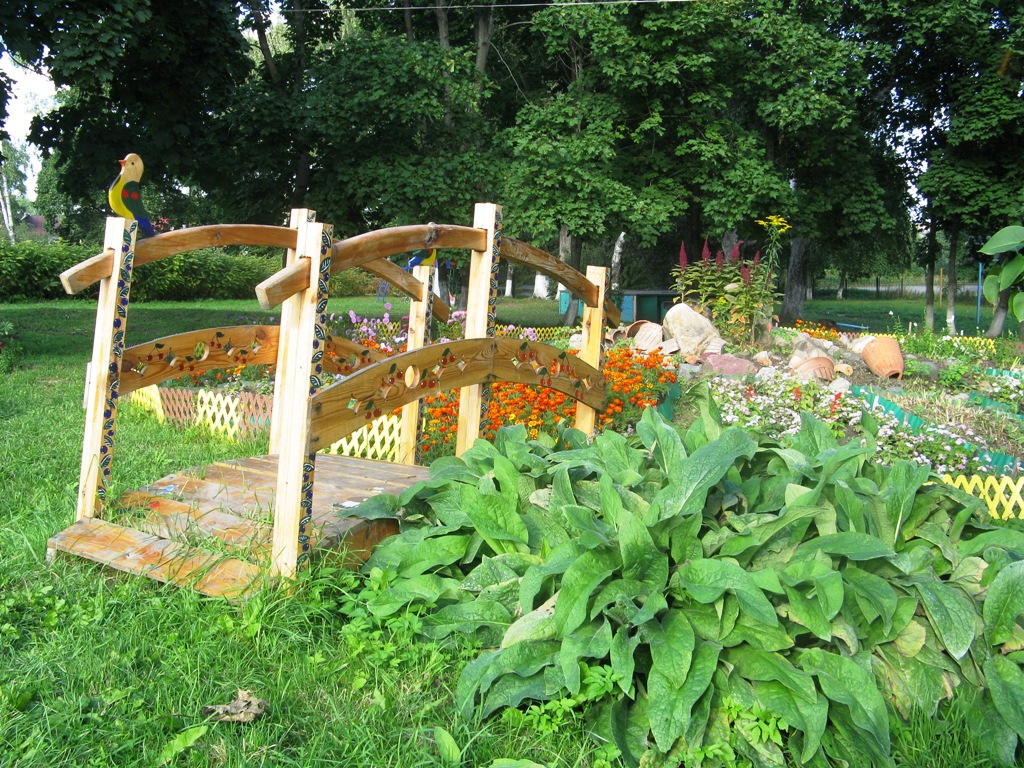 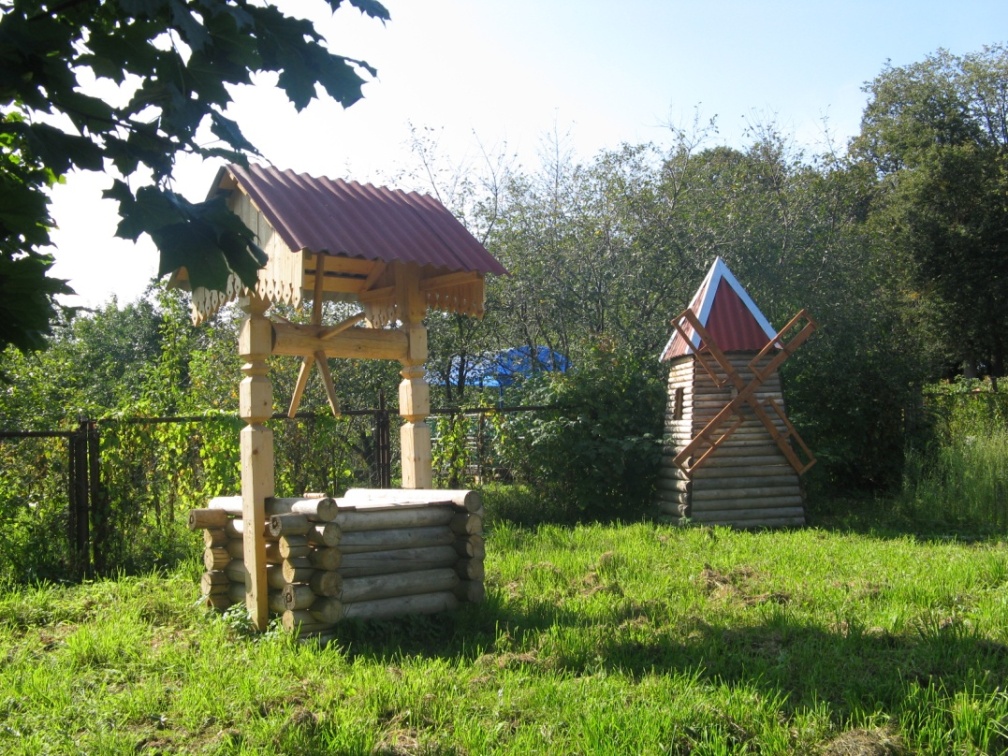 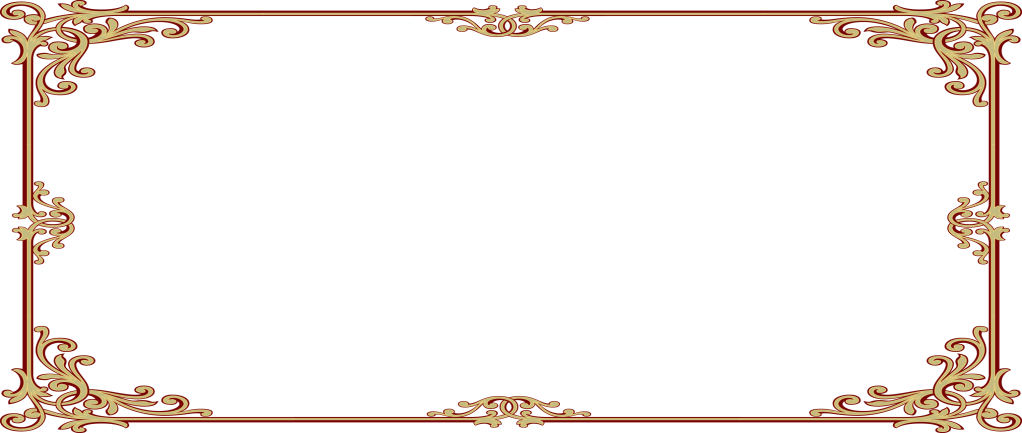 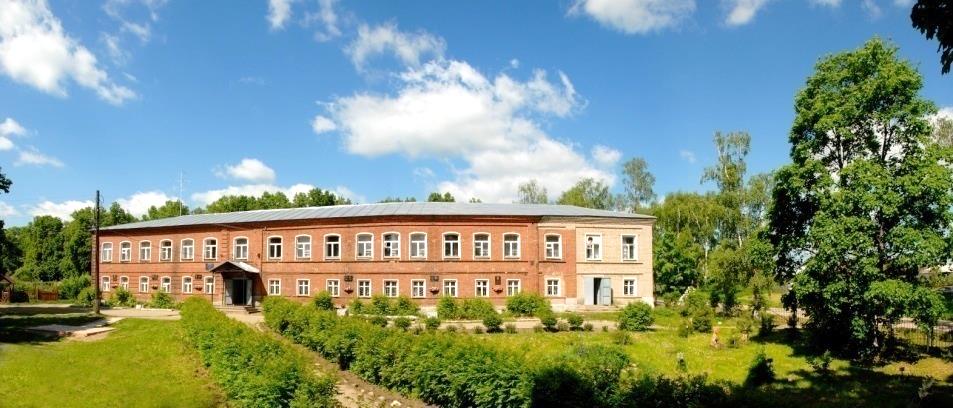 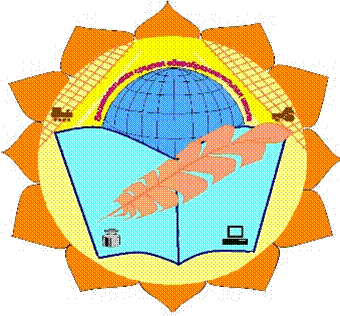 Спасибо за внимание
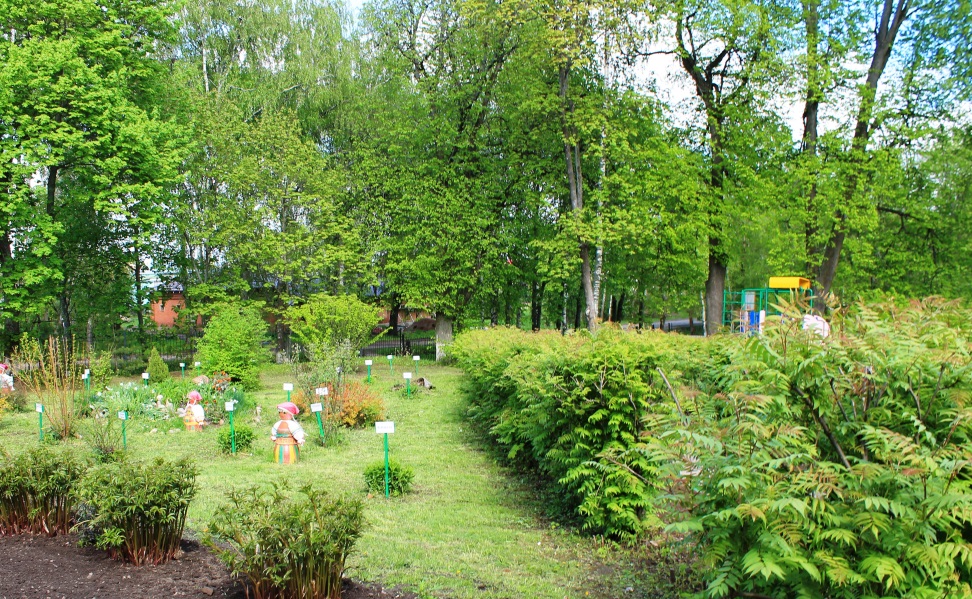